stella.kyohairwe@gmail.com
1
Strategic leadership and management For Sustainable Development
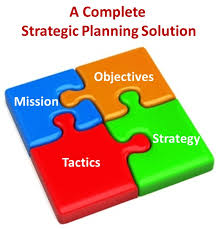 Presented at Zambian Society for Public Administration International Conference, Lusaka, 17/06/ 2016
Dr Stella Kyohairwe
stella.kyohairwe@gmail.com; skyohairwe@umi.ac.ug
Key words
2
Leadership, 
Management
Strategy
Strategic management
stella.kyohairwe@gmail.com
3
LEADERSHIP
stella.kyohairwe@gmail.com
Leadership  is…
4
A process by which a person influences others to accomplish an objective and directs the organization in a way that makes it more cohesive and coherent (Northouse, 2007). 

“the behavior of an individual… directing the activities of a group toward a shared goal”. (Hemphill & Coons, 1957)
stella.kyohairwe@gmail.com
5
leading is about setting direction and ensuring that, that direction is followed.

Common catchwords in the definition
providing direction;  and 
 exercising influence
stella.kyohairwe@gmail.com
Leadership is…
6
stella.kyohairwe@gmail.com
Or see Leadership  as...
7
stella.kyohairwe@gmail.com
When Leadership goes wrong!
8
stella.kyohairwe@gmail.com
9
stella.kyohairwe@gmail.com
What is Management?
It is the art of making people more effective than they would have been without you: and the science of how to do it 
It is  working with and through people
Management basic functions: 
planning , budgeting, organizing, directing, Coordinating, supervising
stella.kyohairwe@gmail.com
10
stella.kyohairwe@gmail.com
11
Look at strategy as:
A method or a plan chosen to bring about a desired future, such as achievement of a goal,  or solution to a problem.
stella.kyohairwe@gmail.com
12
Strategy…
Strategies are the initiatives a company takes to maximize its resources and to grow its business. 
This involves financial planning, and  human resources 
are  in line with  organization vision and  mission.
stella.kyohairwe@gmail.com
13
What is Strategic  Leadership &Management?
strategic management is about driving the company's growth through effective management techniques with a focus  on setting and achieving organizational goals .
stella.kyohairwe@gmail.com
14
Strategic management requires
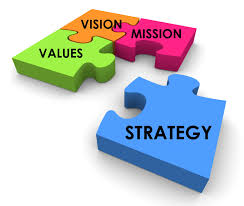 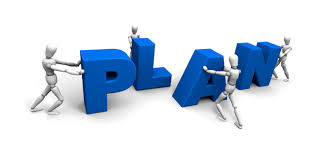 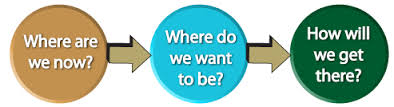 stella.kyohairwe@gmail.com
15
A strategic  management involves
A systematic analysis of the factors  associated with:
 customers and competitors    (the external environment)  and 
the organization itself (the internal environment) to provide the basis for maintaining optimum management practices.
stella.kyohairwe@gmail.com
16
External environment are..
Conditions, entities, events and factors  surrounding an organization that influence its activities and choices, and determine its  opportunities and risks. 
It is also known as   Operating environment
stella.kyohairwe@gmail.com
17
Internal environment
These are  conditions, entities, events, and factors  within an organization that  influence its activities and choices  particularly the behavior of the  employees
Comprises of Factors like:
 the  organization’s Mission 
Leadership Styles
 Organizational culture
stella.kyohairwe@gmail.com
18
What managers & leaders  must Know
That not every issue or decision is strategic
That some decisions strategic issues while other are operational issues
stella.kyohairwe@gmail.com
19
What Characterizes Strategic decisions?
They give  a Long term direction of the organization
 They determine the scope of the organization activities- size   and activities
 They give a competitive advantage of the organization over others
stella.kyohairwe@gmail.com
20
What Characterises Strategic decisions?
Ensure a Strategic fit of the business and its environment – e.g focusing on market needs
Exploits the capability of Organizational Resources and competences
Put into consideration Values and expectations of key actors in and around the organisation
stella.kyohairwe@gmail.com
21
Implications  of ineffective strategic decisions
Complexity of the organization in terms of structure, products or services
Uncertainty of the  organization, the people within and environment  future 
 Non-allignment with Operational decisions
  irregular Relationships and networks outside the organisation
 challeges in implementing Change
stella.kyohairwe@gmail.com
22
Levels of a strategy
Corporate level strategy – concerned with overall scope of the organization
Focus: Geographical coverage, business units, diversity of products, business units/departments,  resource allocation
stella.kyohairwe@gmail.com
23
Levels…
Business level Strategy- focusing on competition in the market environment –
Focus is on Pricing, innovation and differentiation
stella.kyohairwe@gmail.com
24
Levels…
Operational level- focus on coordination f different parts  of the organization for effective delivery
The concern issues include
Resources
Processes 
people
stella.kyohairwe@gmail.com
25
Overall leadership & Management question
How do your  strategies fit in the national  Plans and goals?
What strategies does your  organization have  for Sustainable Development Goals (SDGs) 2030?
stella.kyohairwe@gmail.com
26
SDGs 1-17
stella.kyohairwe@gmail.com
27
SDGs…
stella.kyohairwe@gmail.com
28
29
stella.kyohairwe@gmail.com
For your attention, I say…